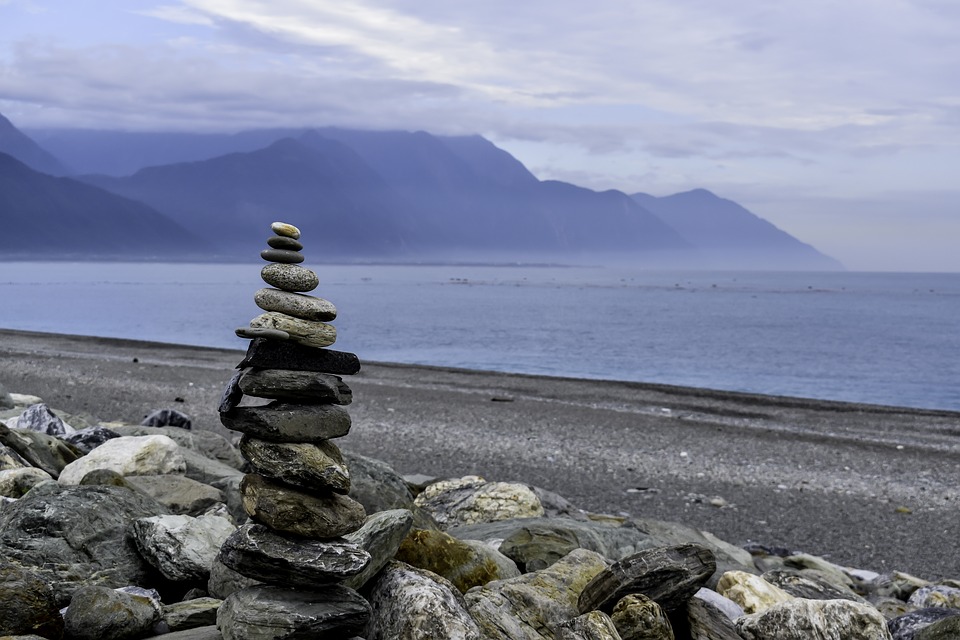 The Seventh Psalm
Confidence Born of Integrity
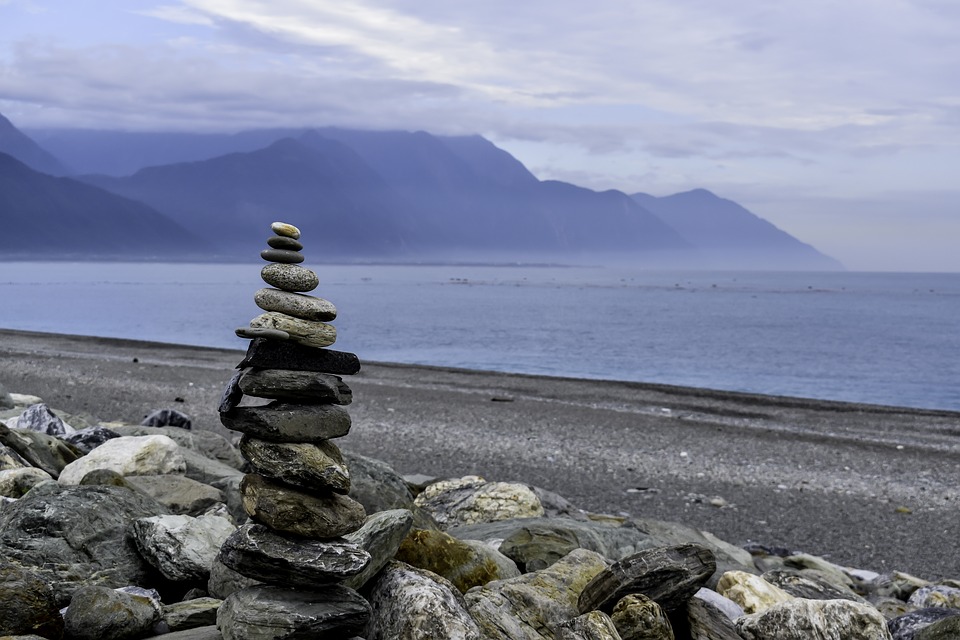 Does your integrity allow you to firmly state that you are blameless?
Would your integrity drive you to stand before God, or turn in fear?
Is you integrity sincere, or a front to hide a darker nature?
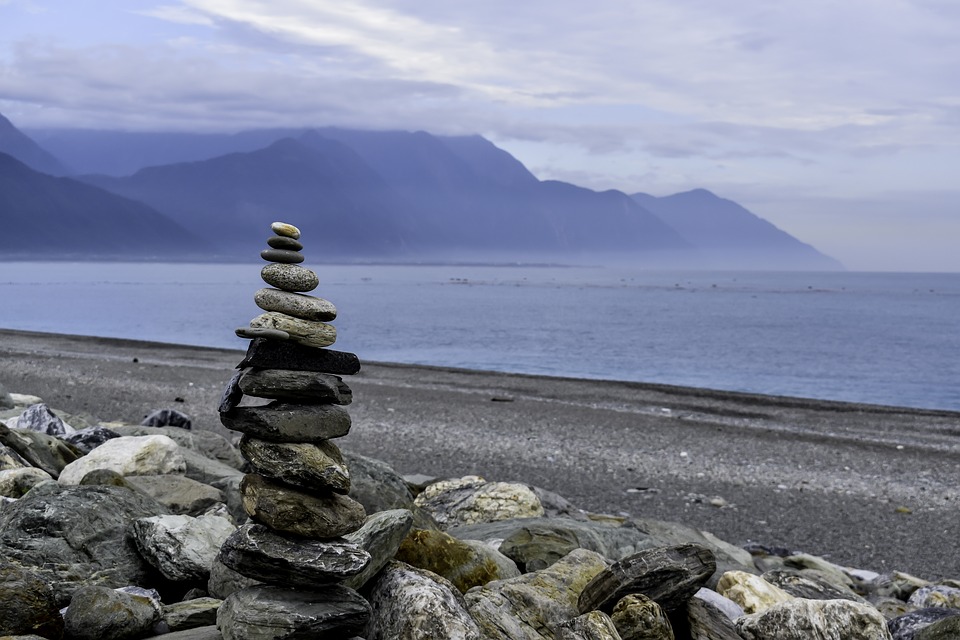 Are you striving for an integrity that will allow you to weather difficulty and walk in confidence before God?